Цінуй своє та оточуючих здоров’я і життя, виконуй ці прості правила - завжди будеш  здоровою та щасливою дитиною.
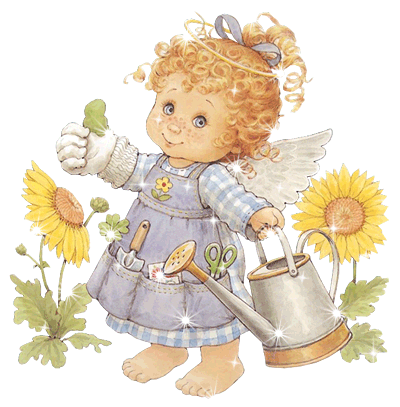 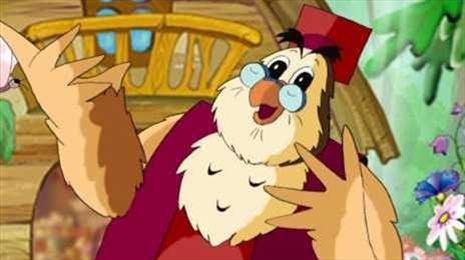 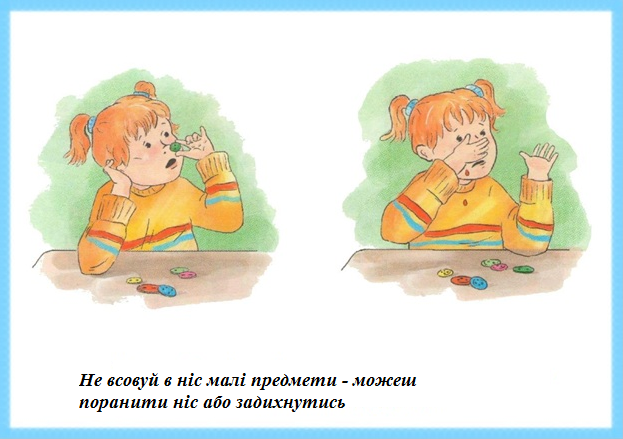 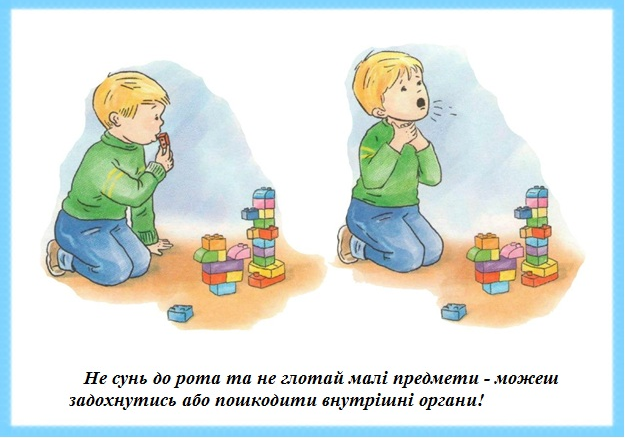 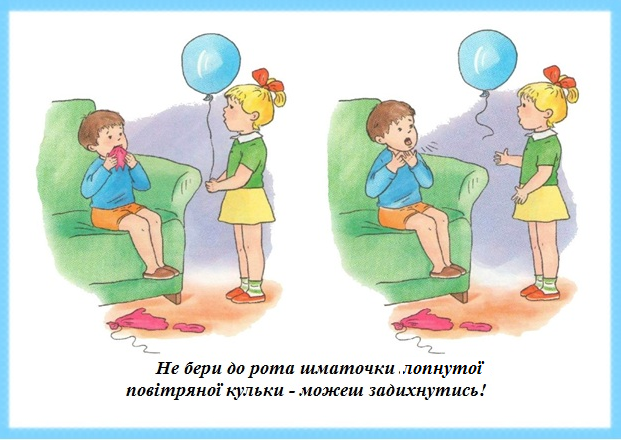 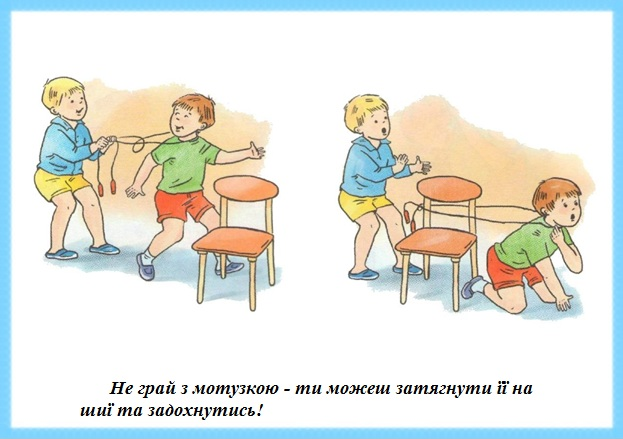 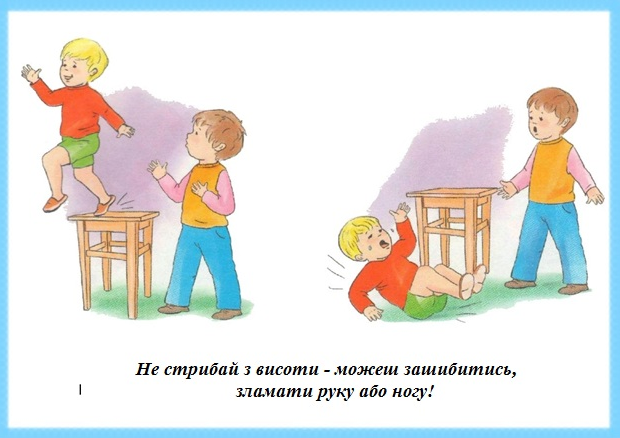 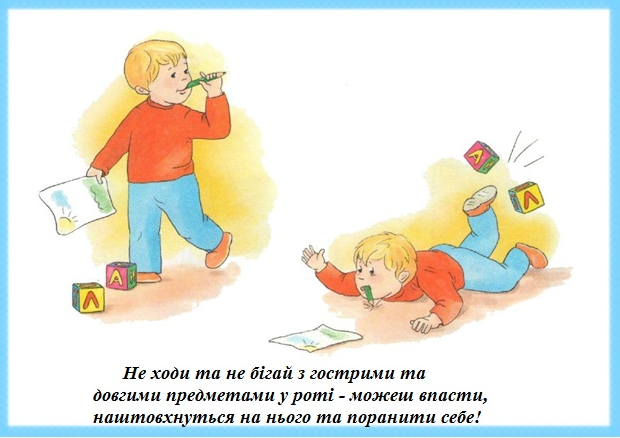 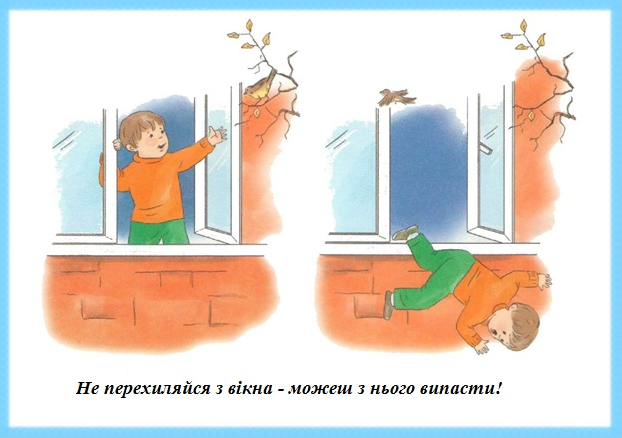 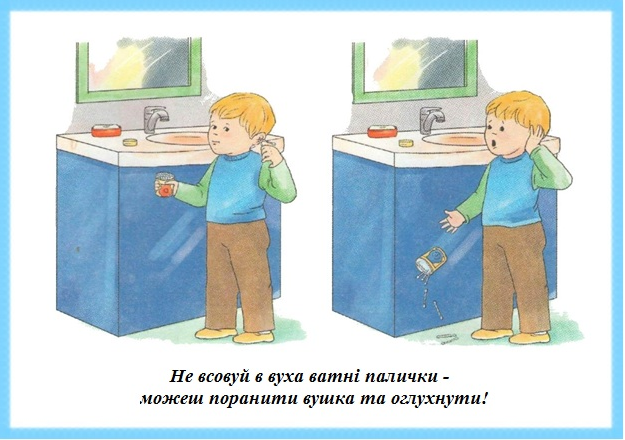 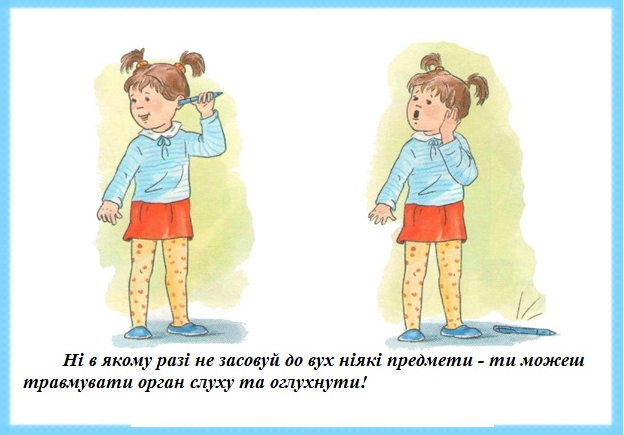 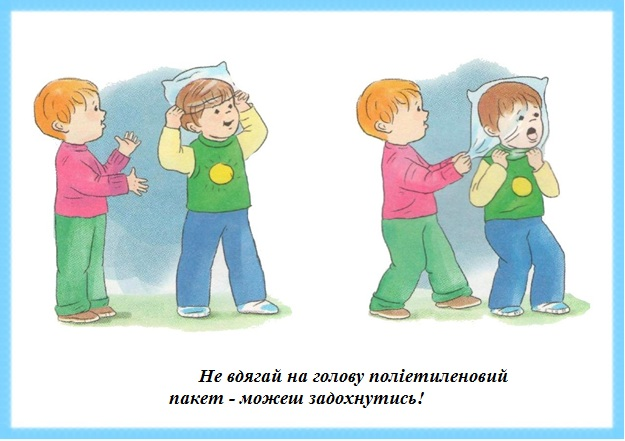 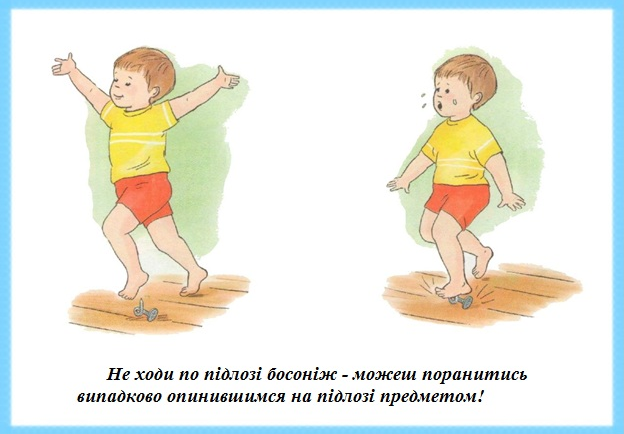 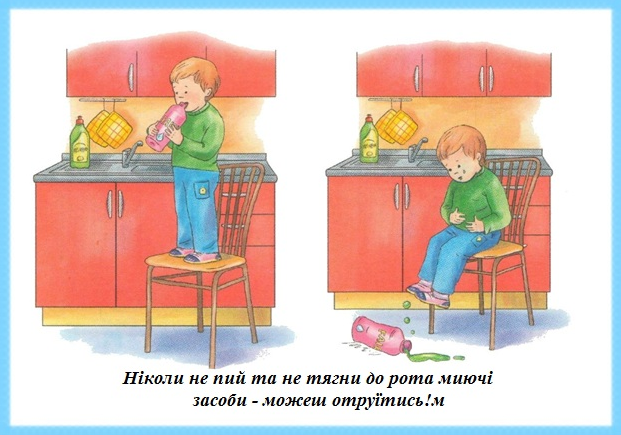 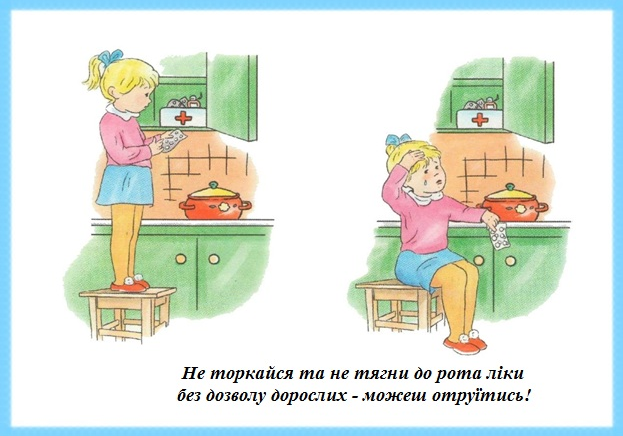 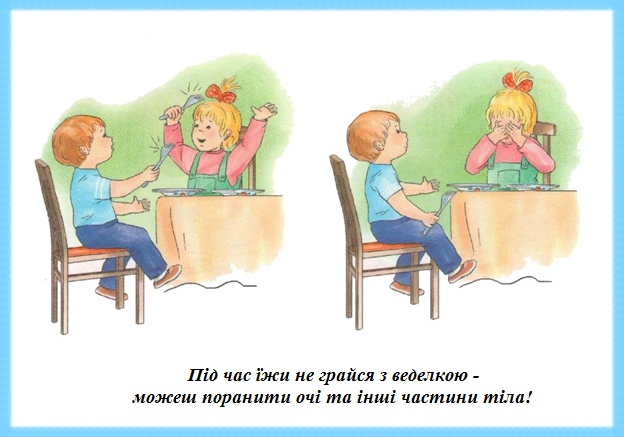 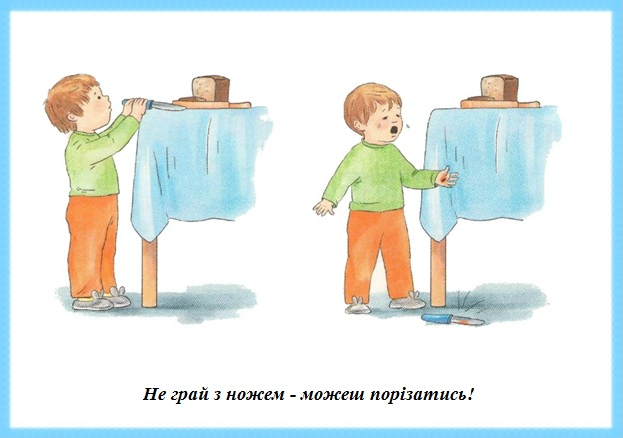 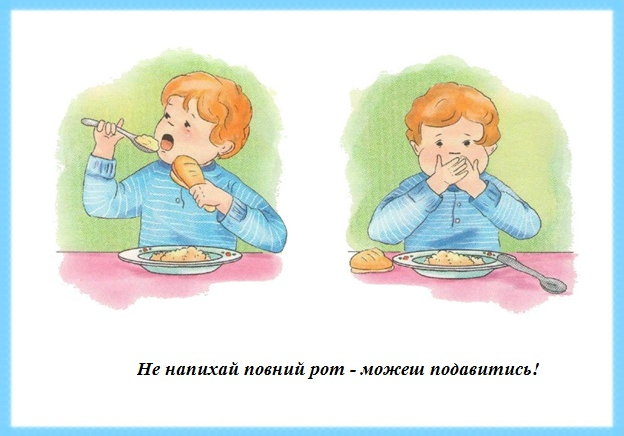 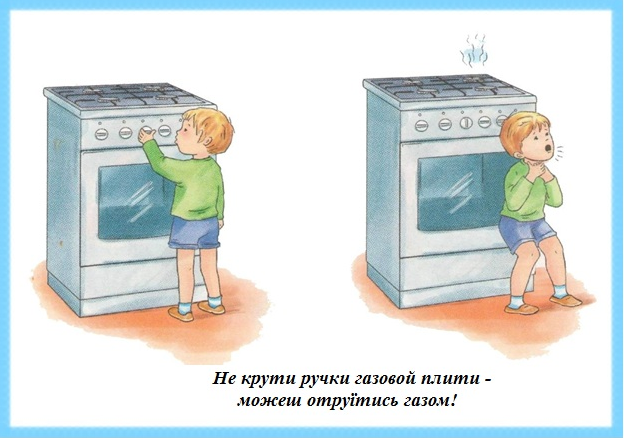 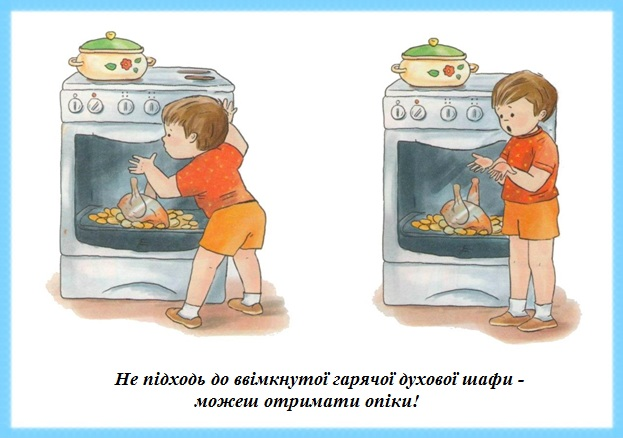 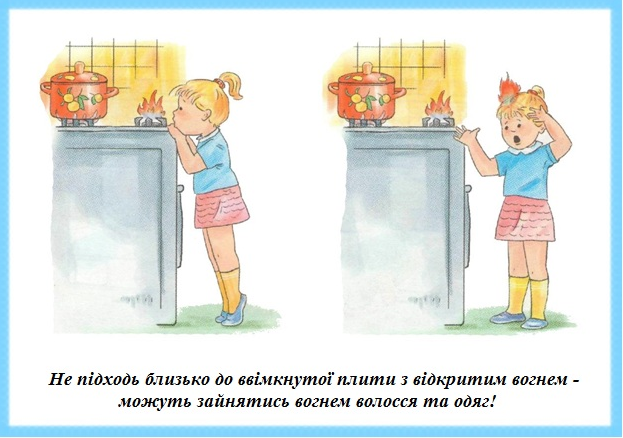 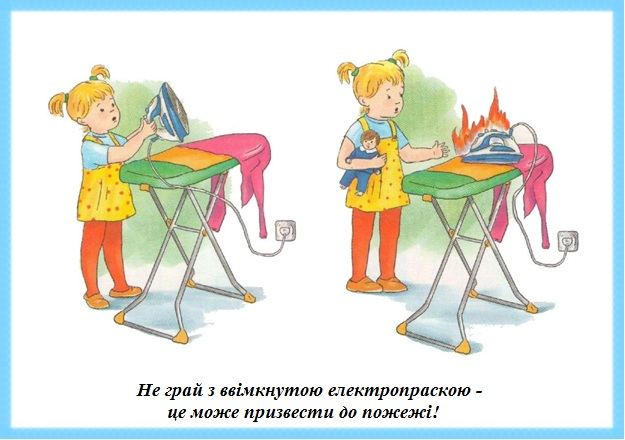 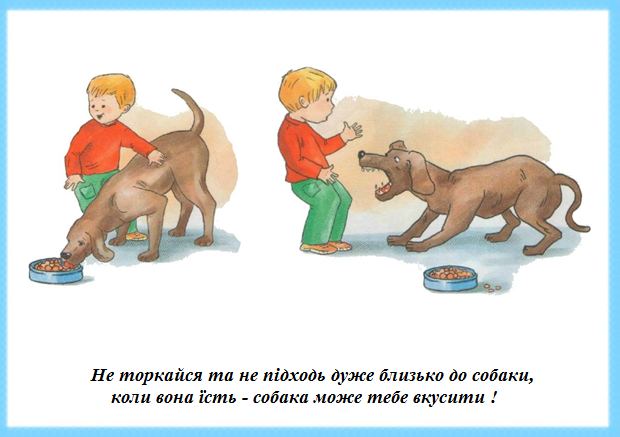 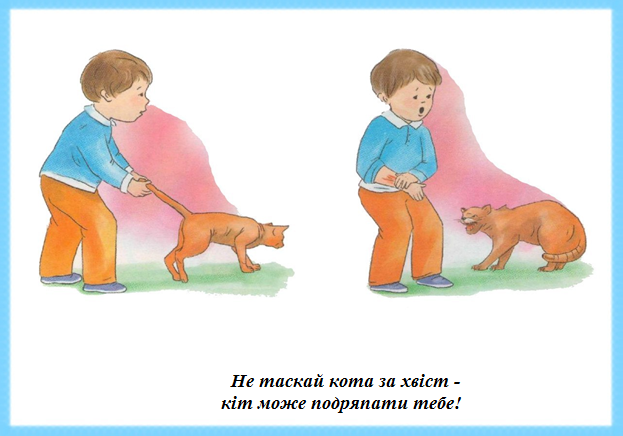 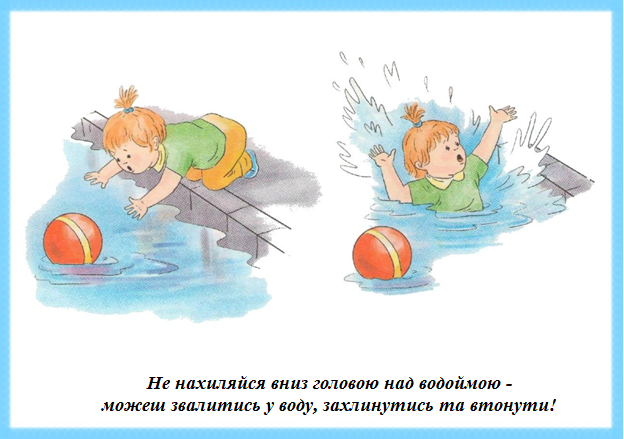 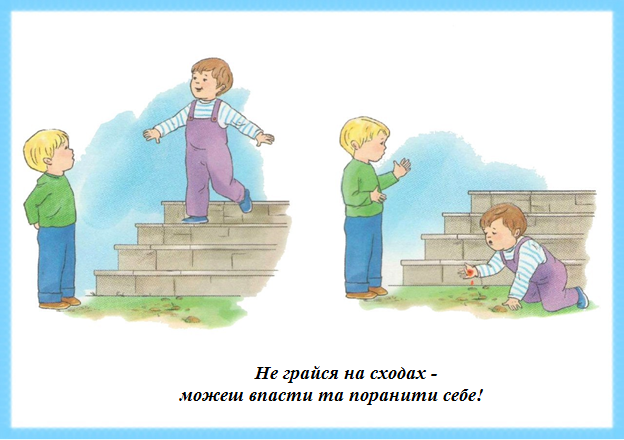 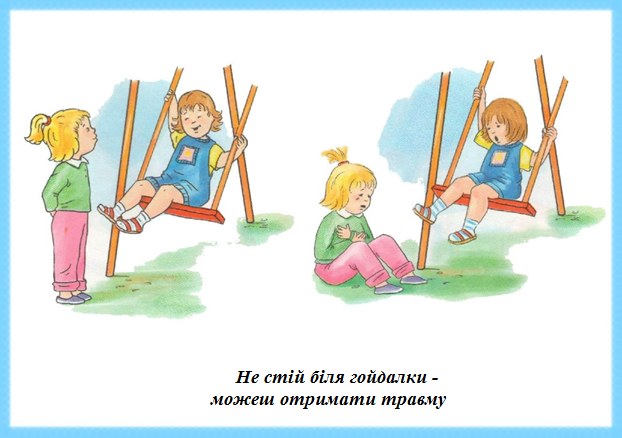 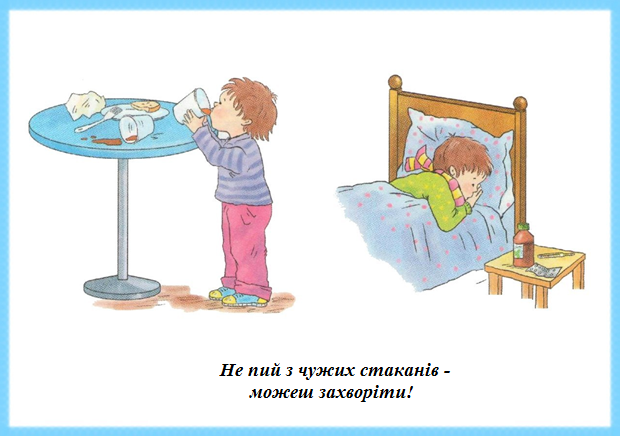 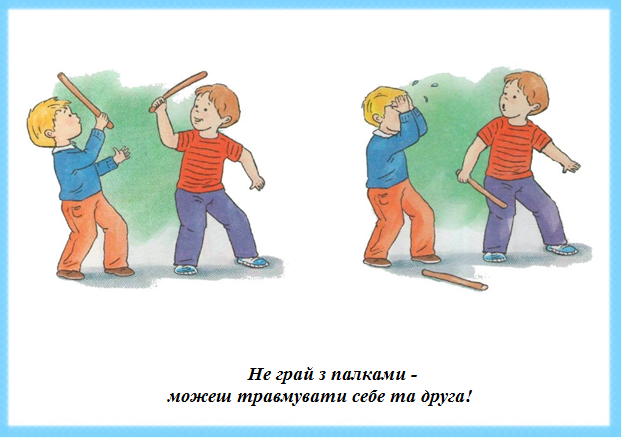